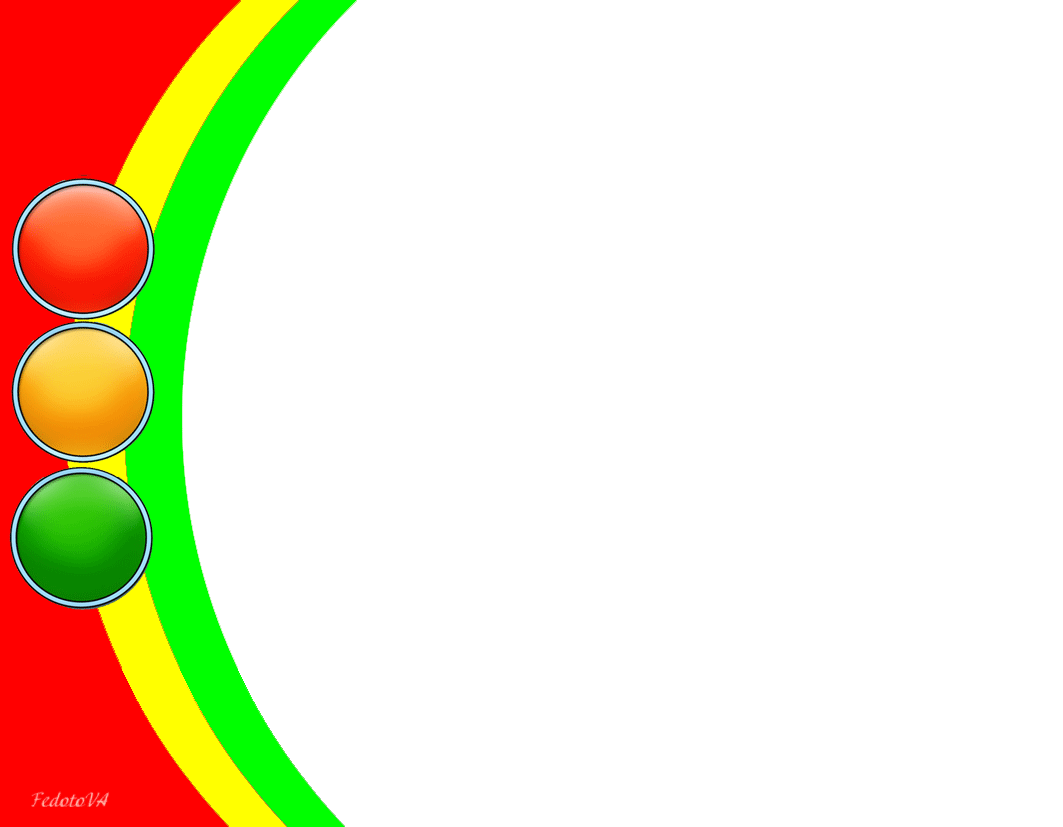 МБДОУ д/с №27 «Золотая рыбка»
Отряд ЮИД 
добровольное детское объединение, как современная форма организации образовательной деятельности в ДОУ.
Подготовила: 
    воспитатель  Щербинина Н.П.
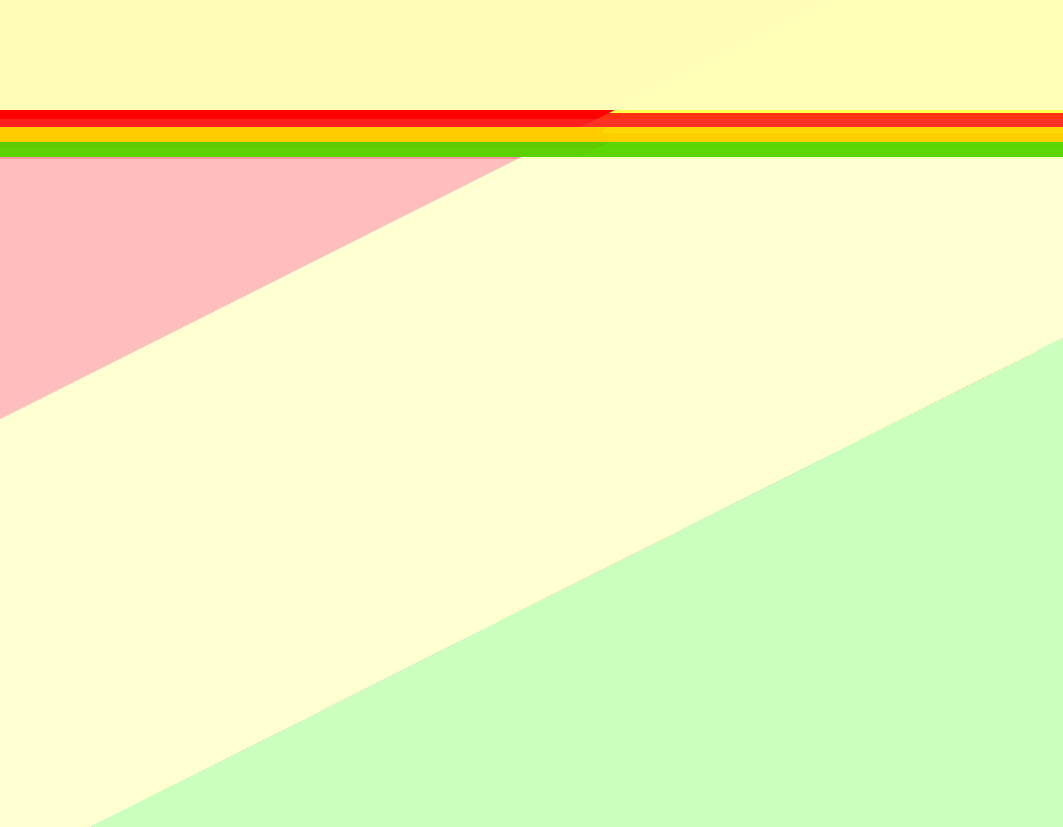 Актуальность создания отряда ЮИД
В настоящее время участились случаи ДТП, в которые вовлечены не только взрослые, но и дети. Повысился уровень  травматизма  из-за несоблюдения элементарных  правил поведения на дороге.
 Причины ДТП с участием детей:
незнание правил дорожного движения;
отсутствие практических навыков поведения в конкретной дорожной ситуации;
нарушение родителями правил дорожного движения;
недостаточная компетентность в решении проблемы формирования у детей навыков безопасного поведения на улицах.
отсутствие необходимых условий.
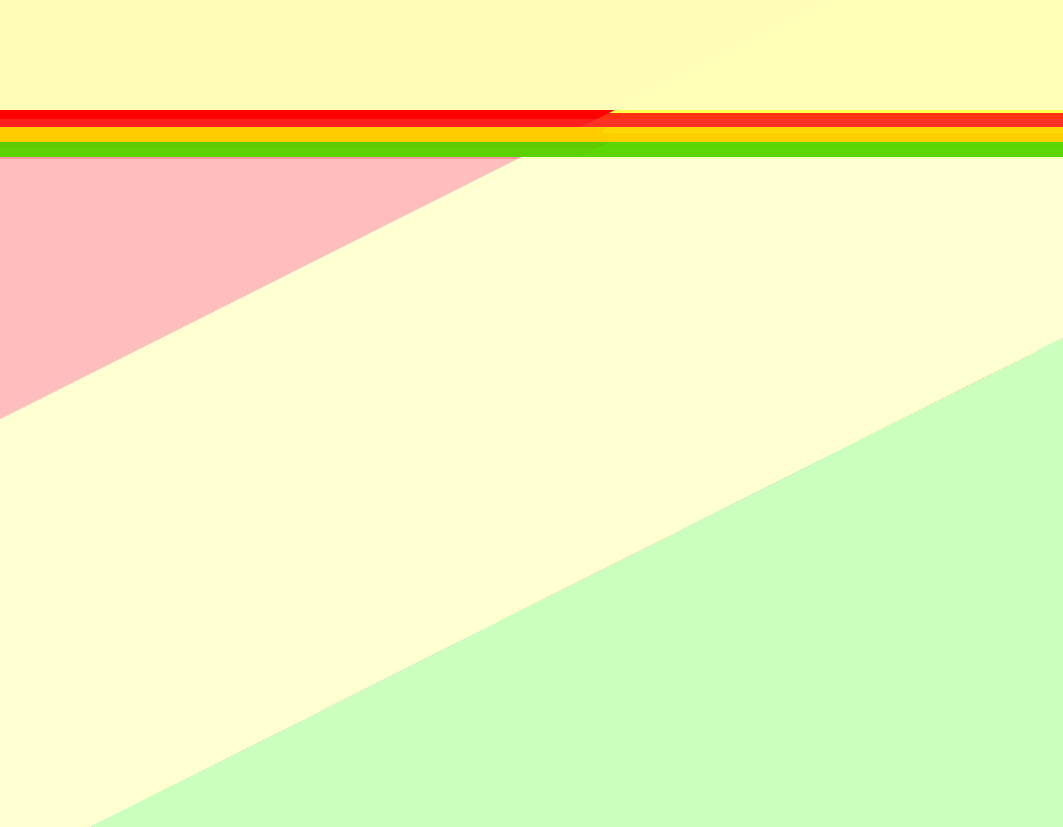 Цель создания отряда ЮИД
Формирование у детей углубленных знаний правил дорожного движения через вовлечение в число активных пропагандистов законопослушного поведения на улицах и дорогах.
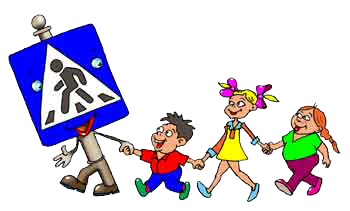 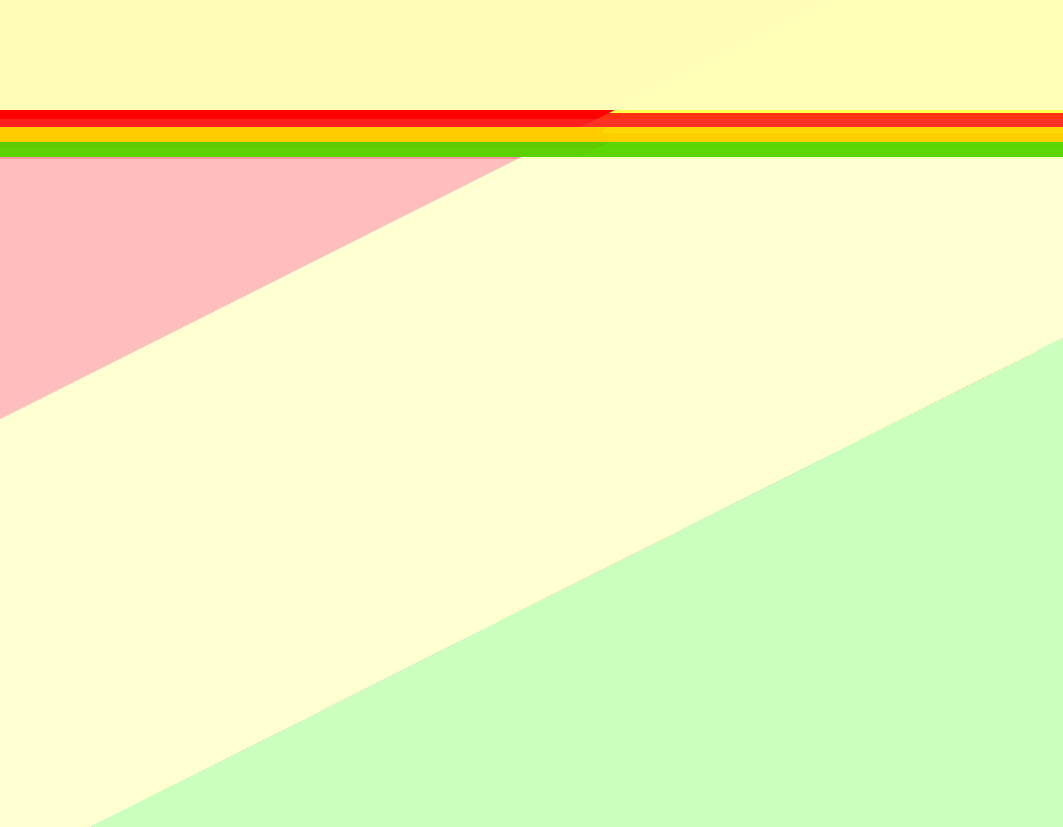 Задачи познавательного развития
развитие у детей любознательности и познавательной мотивации через изучение правил безопасного поведения на дорогах и овладение специальной дорожной терминологией;
развитие воображения и творческой активности детей через ознакомление и применение методов и форм пропаганды безопасного дорожного движения;
формирование  и развитие навыков безопасного поведения на дорогах, умения предвидеть опасные ситуации, избегать их, принимать грамотные решения в соответствии с ситуацией.
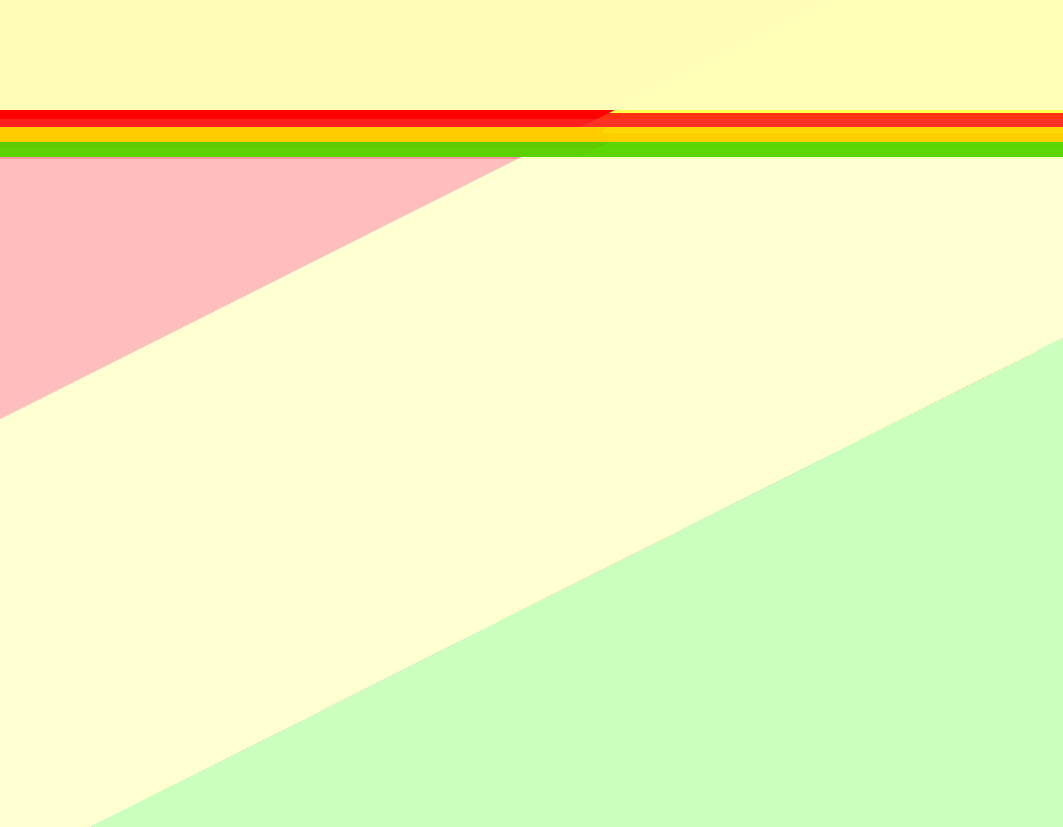 Задачи социально-коммуникативного развития
становление самостоятельности, целенаправленности и саморегуляции действий ребёнка через развитие организаторских способностей и общей культуры личности;
добровольное объединение детей на основе овладения знаниями и навыками безопасного поведения на дорогах, формирование готовности к совместной деятельности со сверстниками;
социализация личности ребёнка через включение его в различные виды социальных отношений в общении, игре, творческой деятельности.
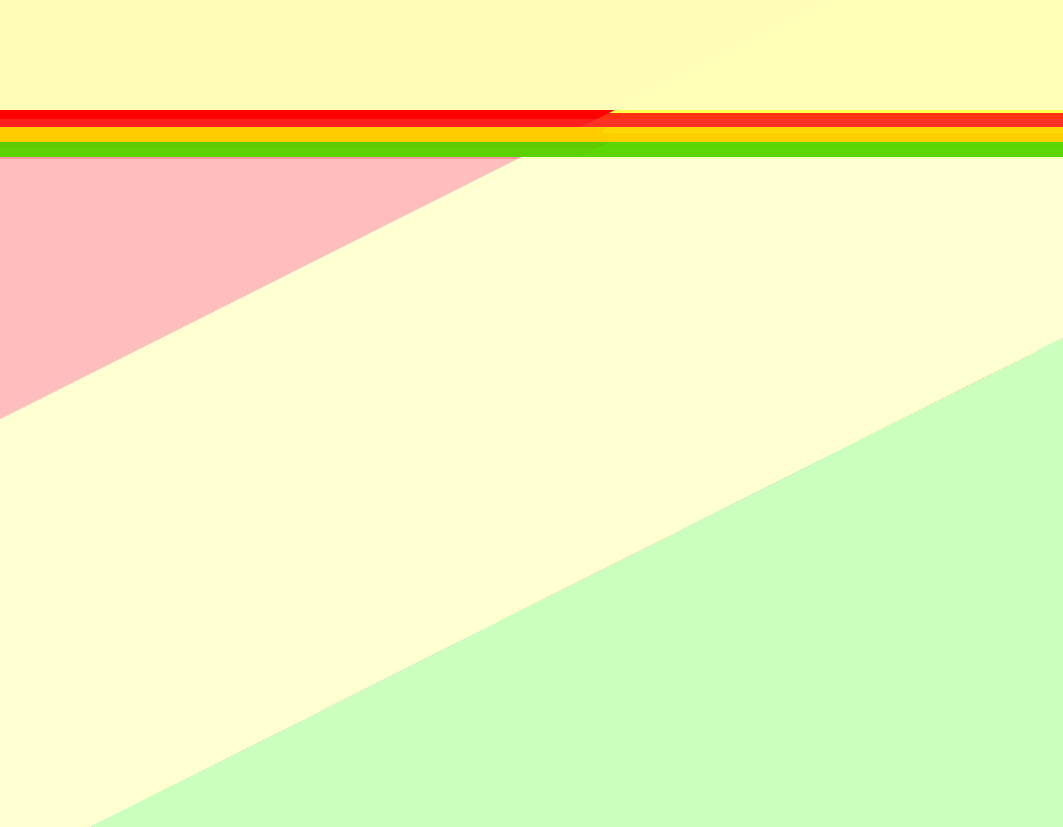 Содержание работы отряда ЮИД (информационная деятельность)
создание макетов дорожной атрибутики «Безопасная дорога»;
просмотр и оценка стендов, стенгазет и рисунков, посвящённых ПДД в группах детского сада;
конкурс рисунков дорожных знаков «Мои дорожные правила» среди детей старших групп, участие в оценке рисунков;
беседа с детьми средних групп и изготовление агитационных листовок «Внимание, гололёд!».
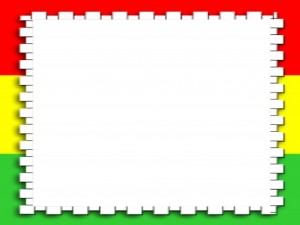 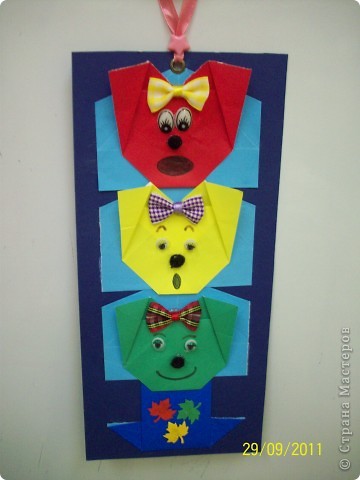 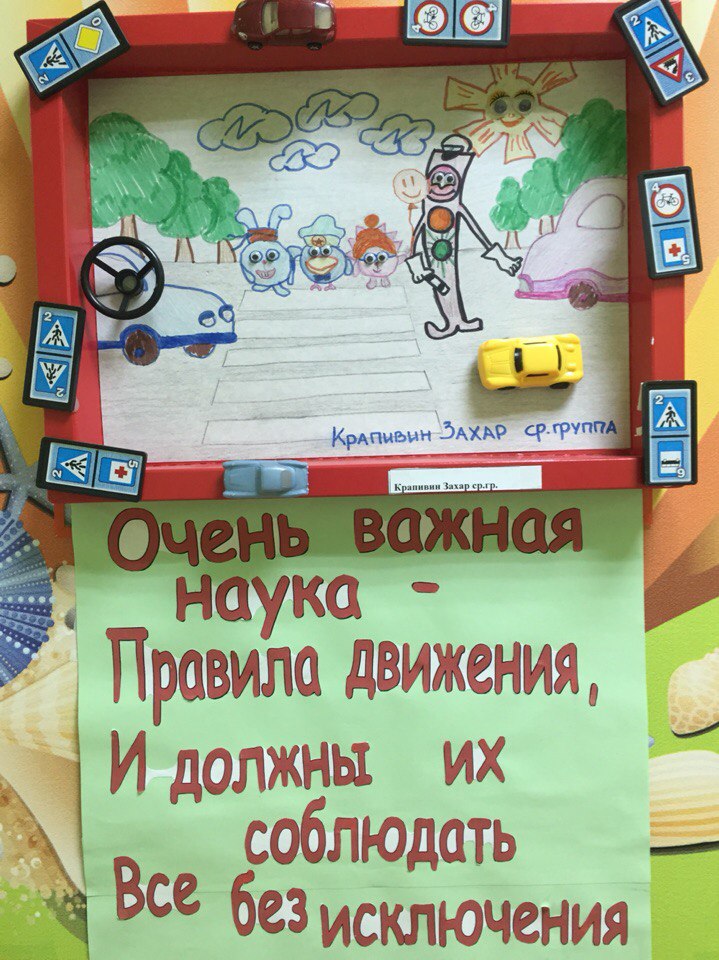 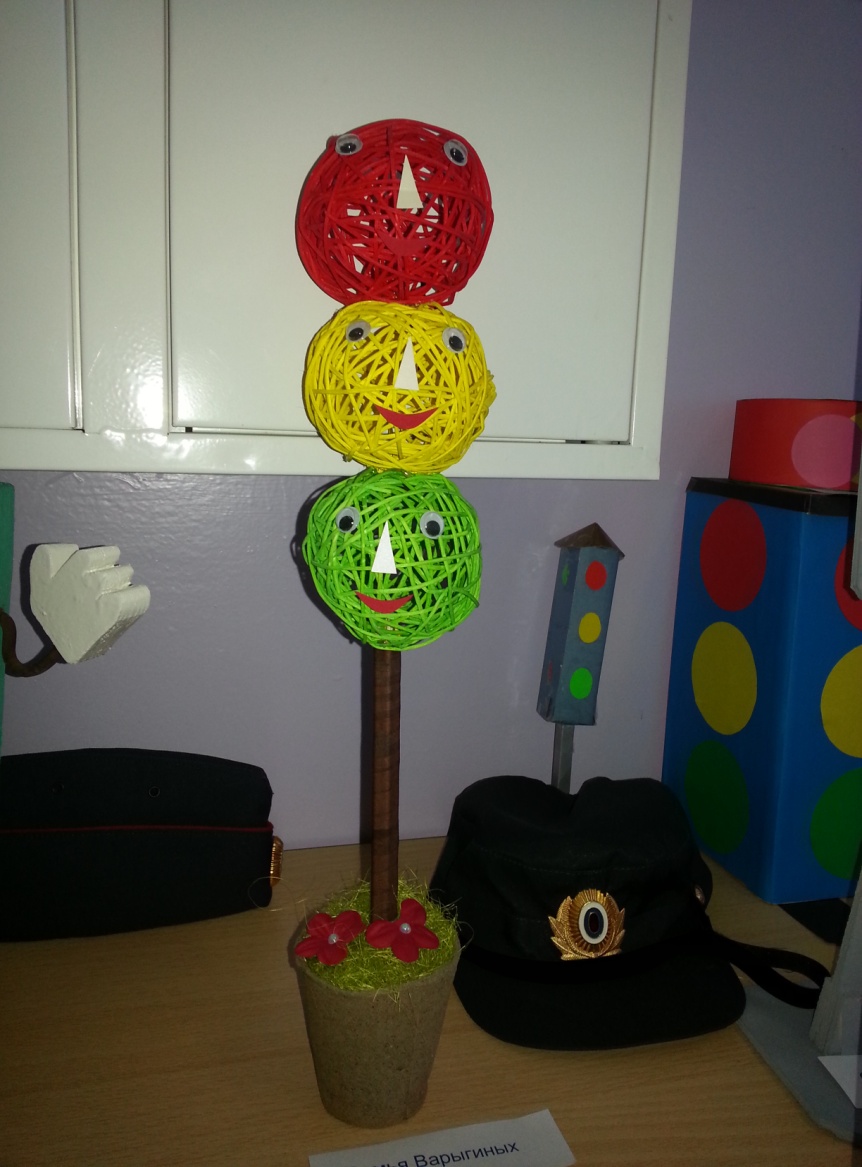 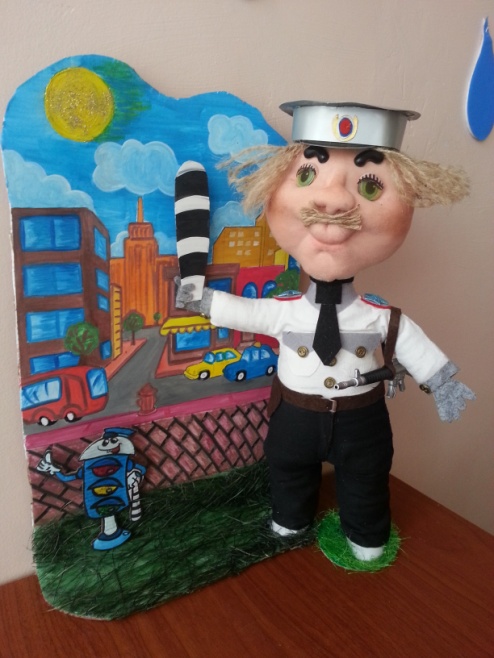 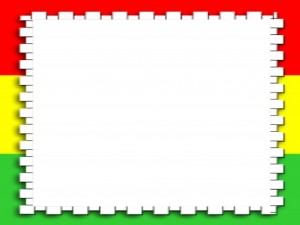 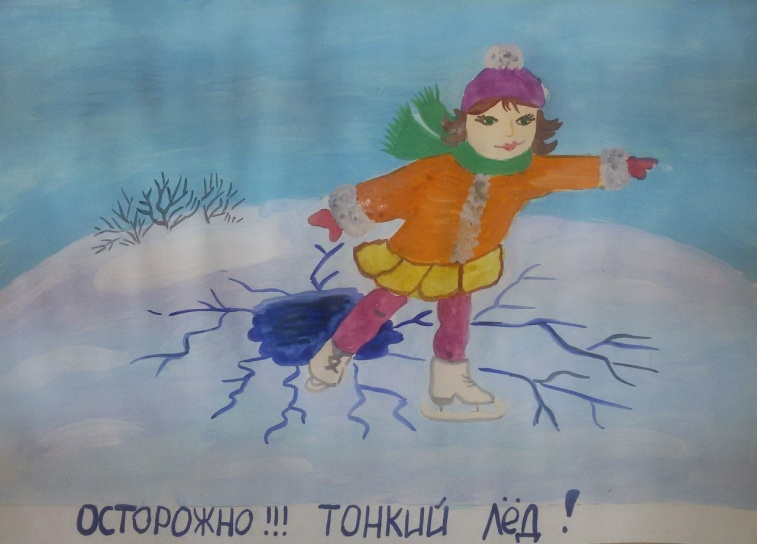 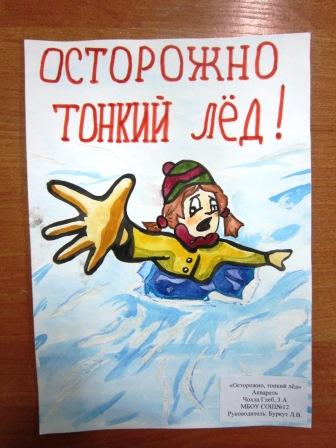 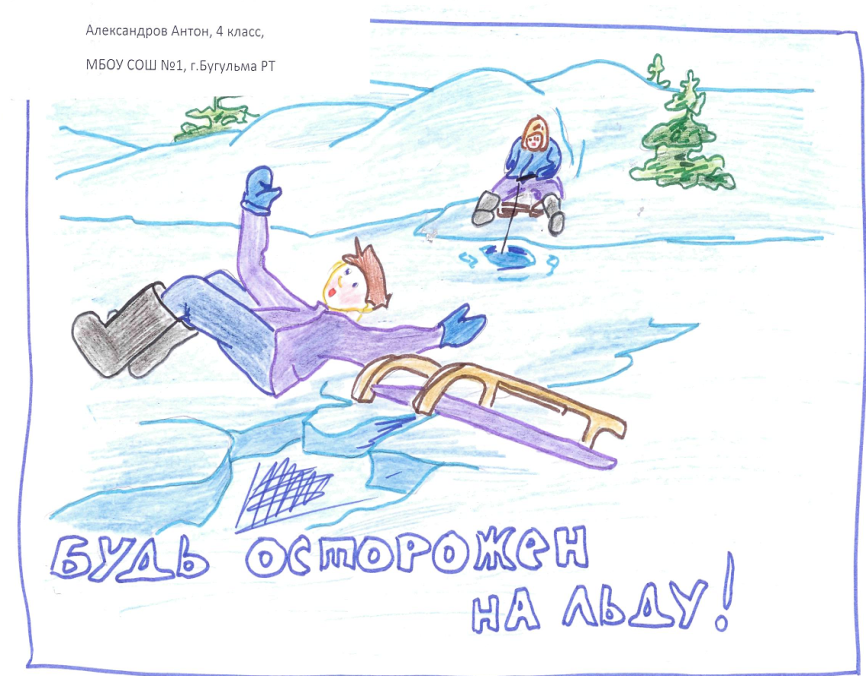 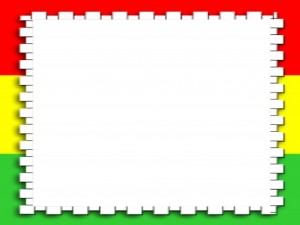 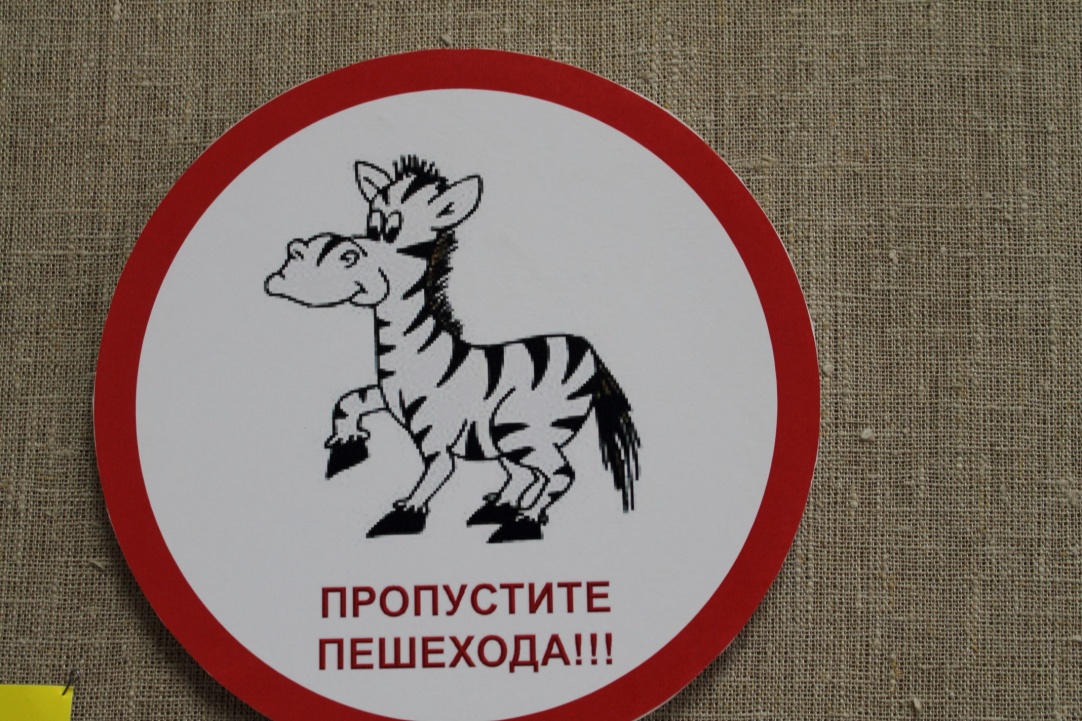 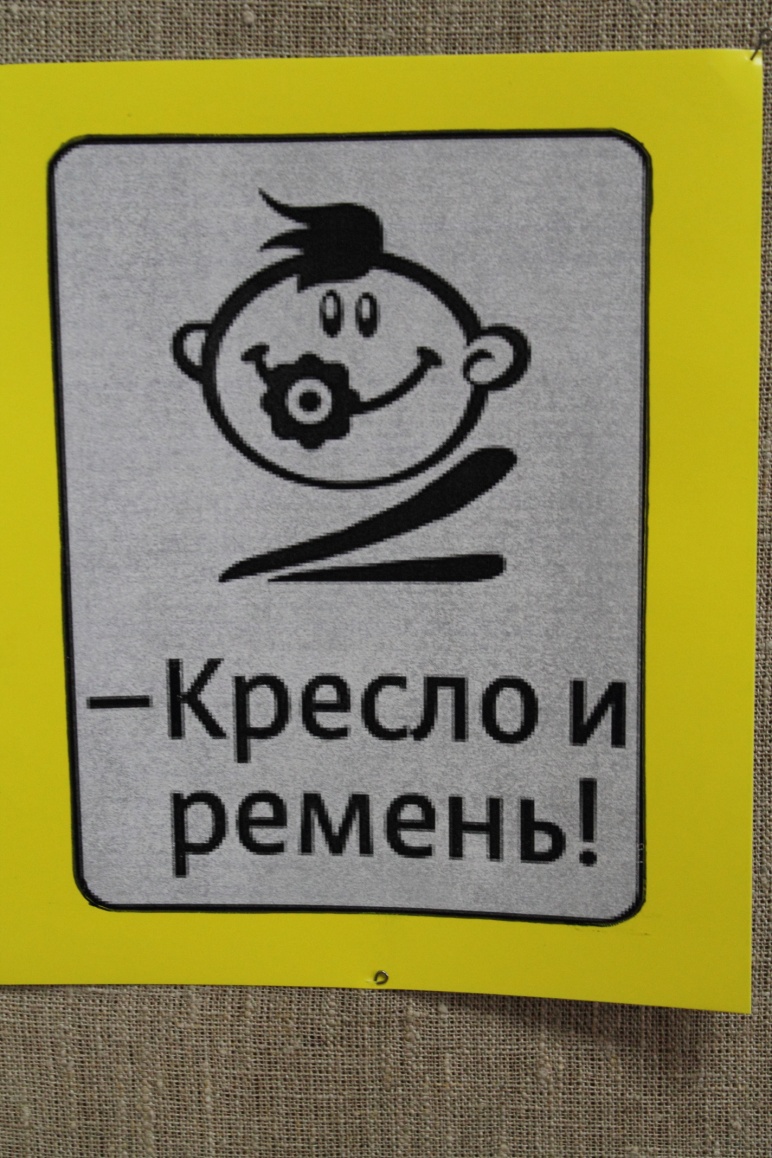 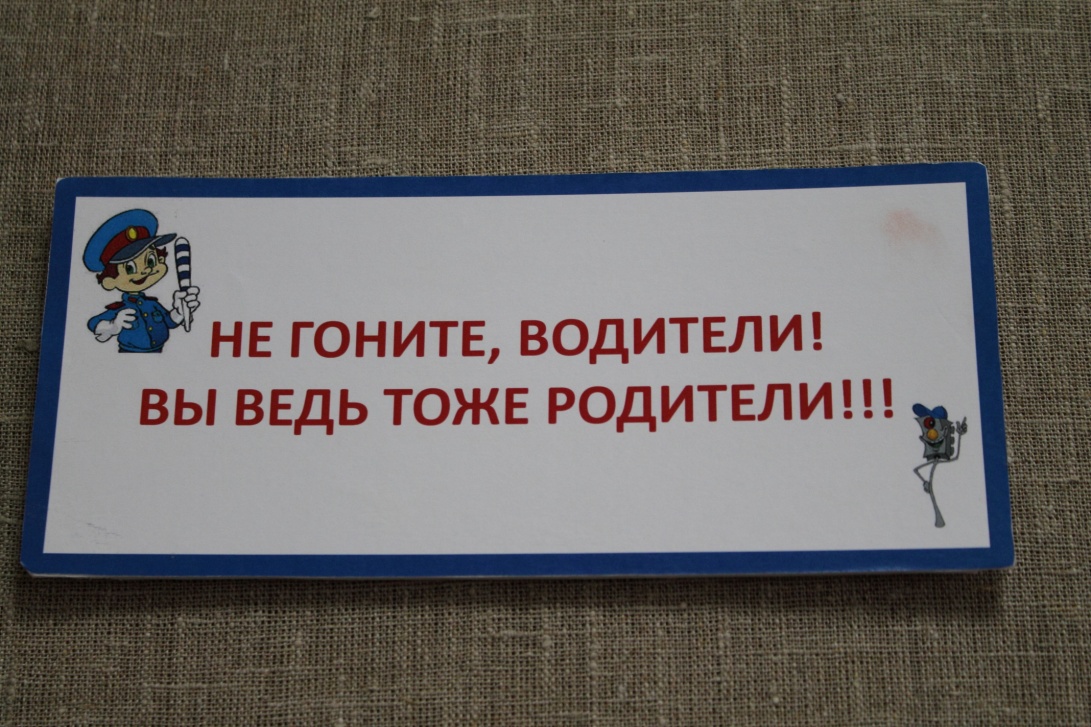 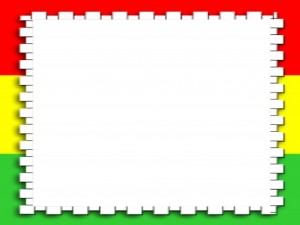 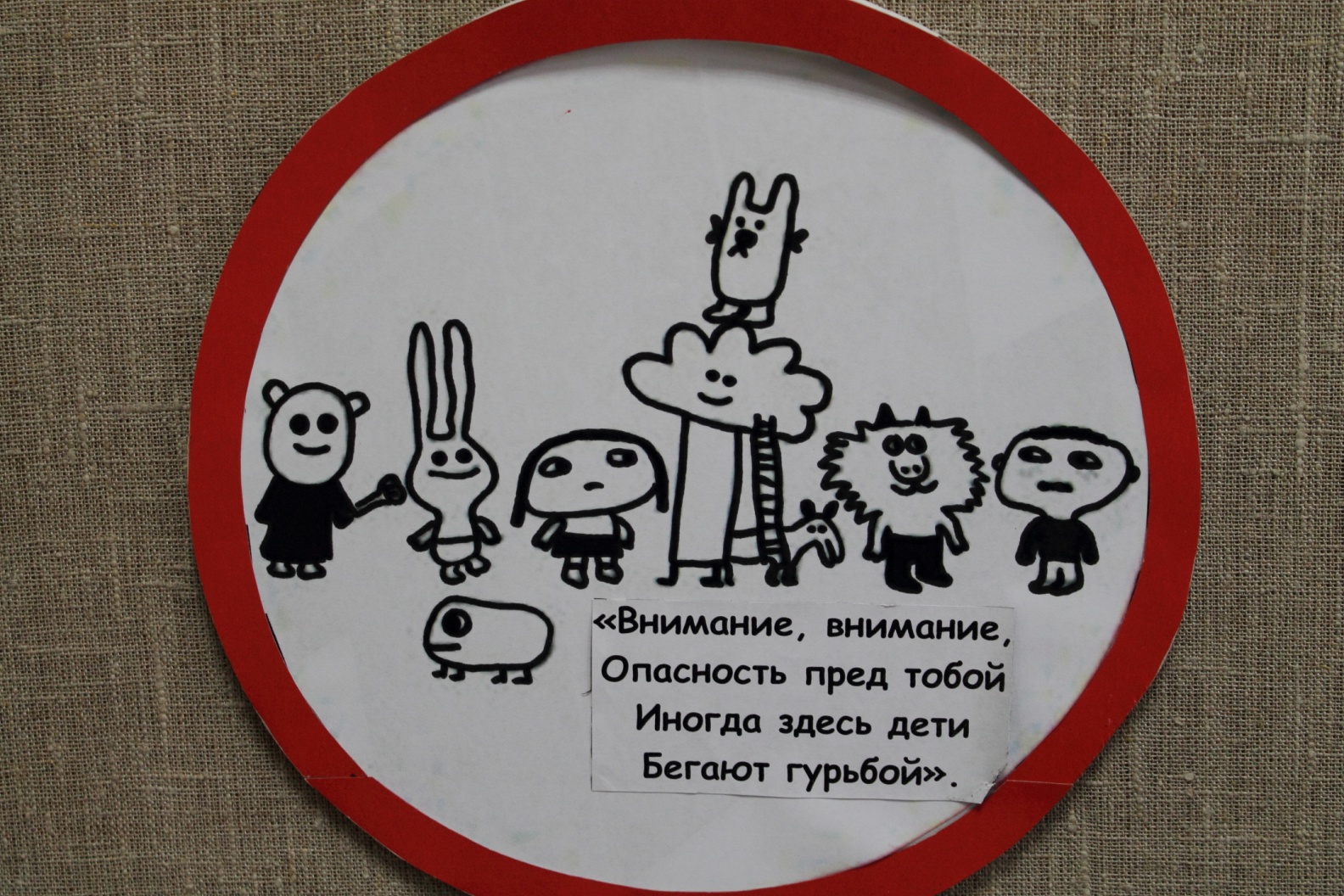 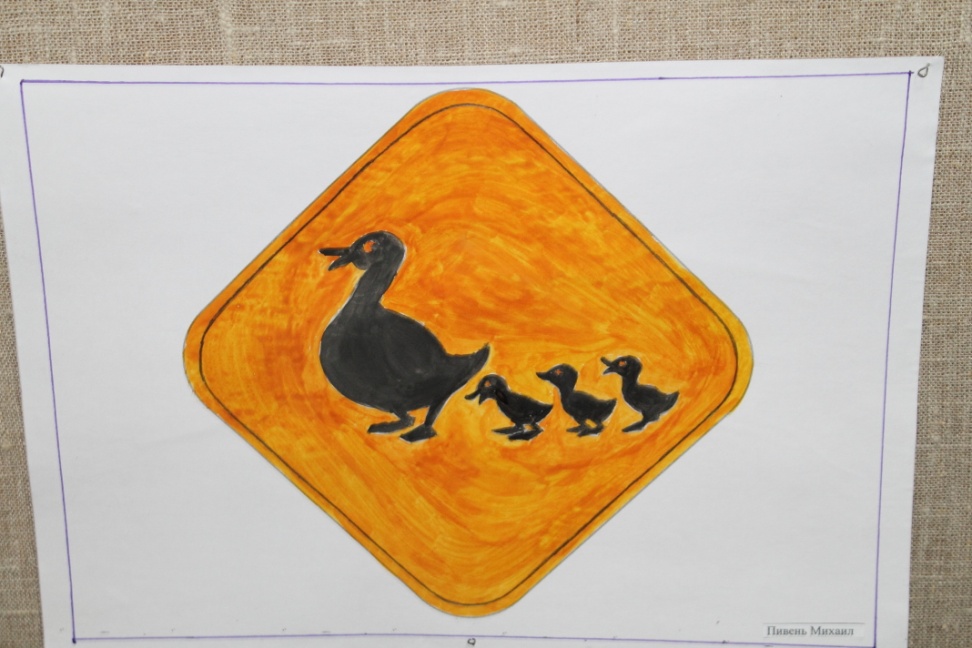 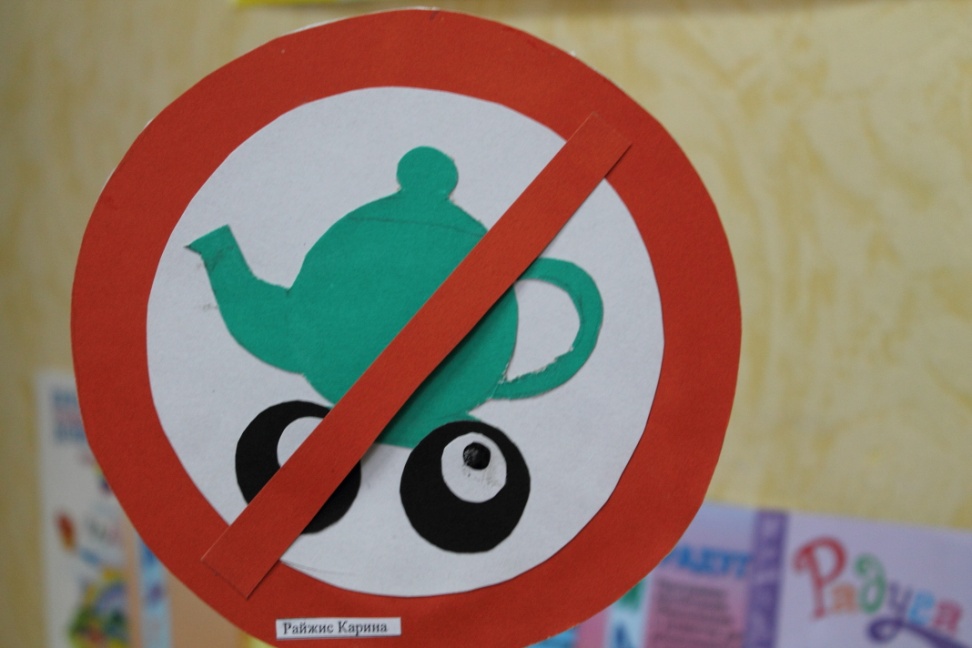 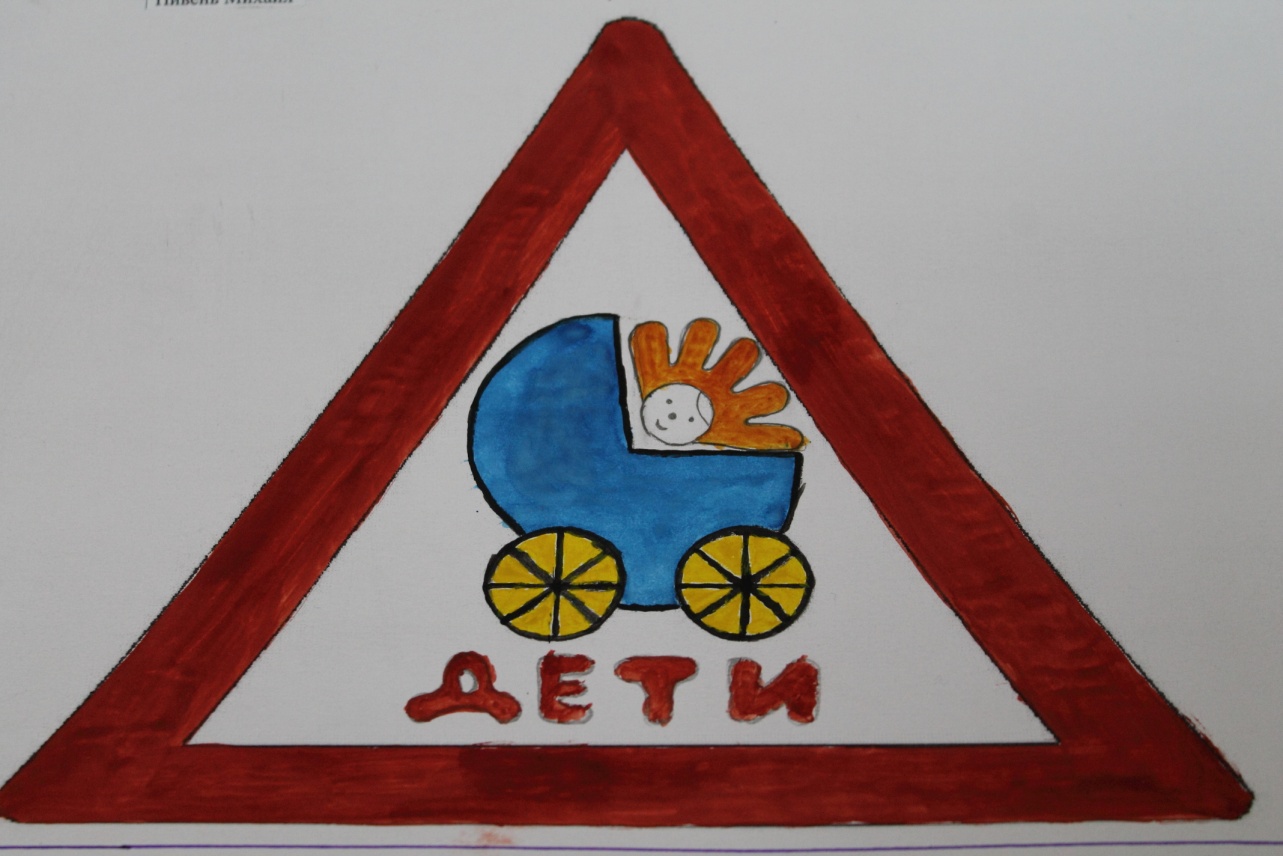 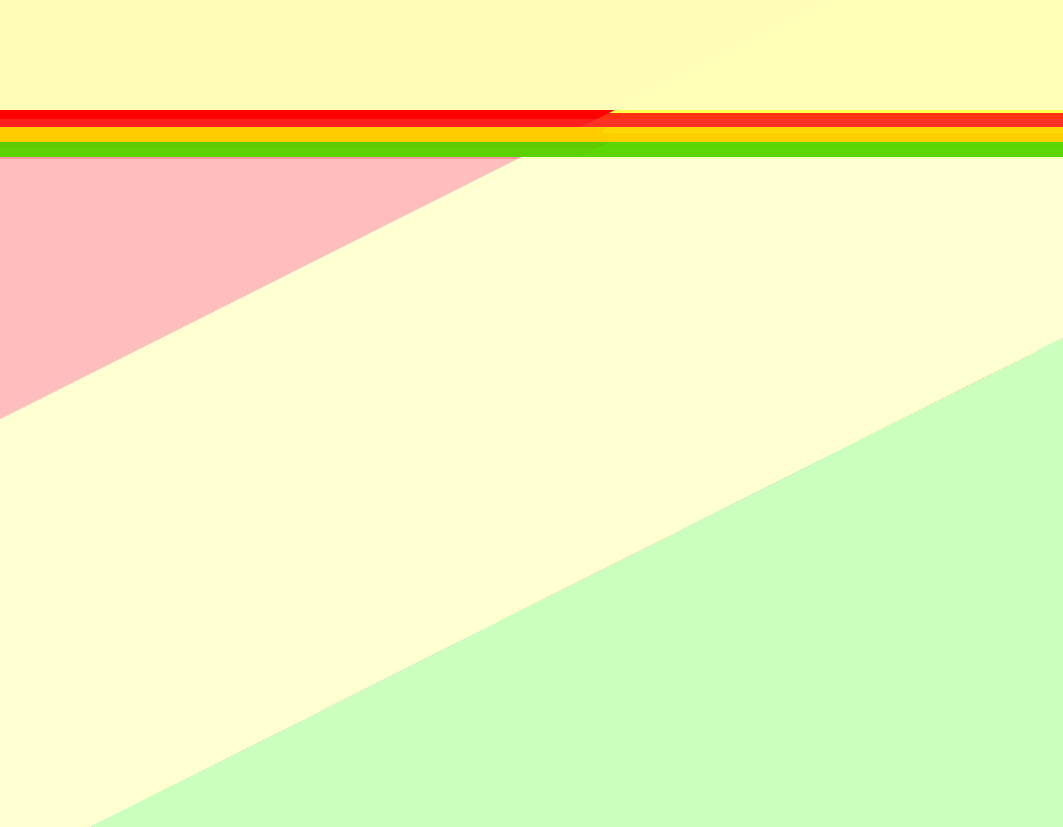 Содержание работы отряда ЮИД (пропагандистская деятельность)
экскурсии к пешеходным переходам и светофору в п. Октябрьский с детьми старших групп «Наши верные друзья – «зебры» и «светофор»;
беседа о законах улиц и дорог с детьми младшего возраста «Светофорик»;
акция «Пропусти пешехода у «зебры»;
игра-викторина среди старших групп «В стране дорожных Всезнаек;
исполнение шуточных частушек по ПДД на собрании с родителями детей детского сада.
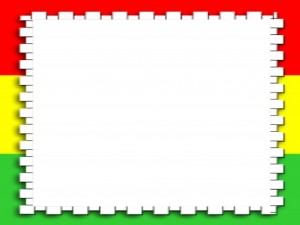 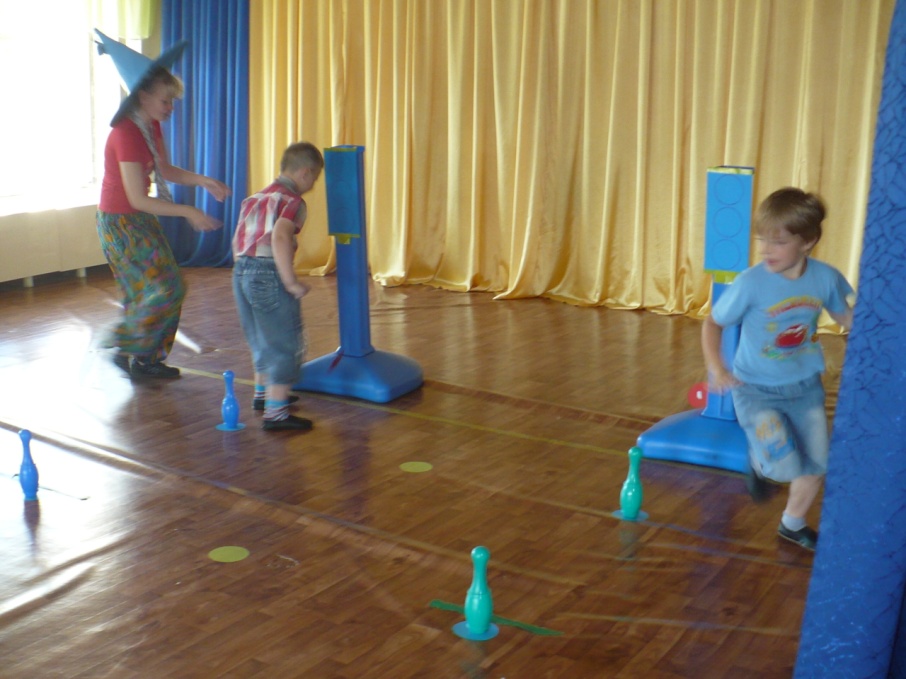 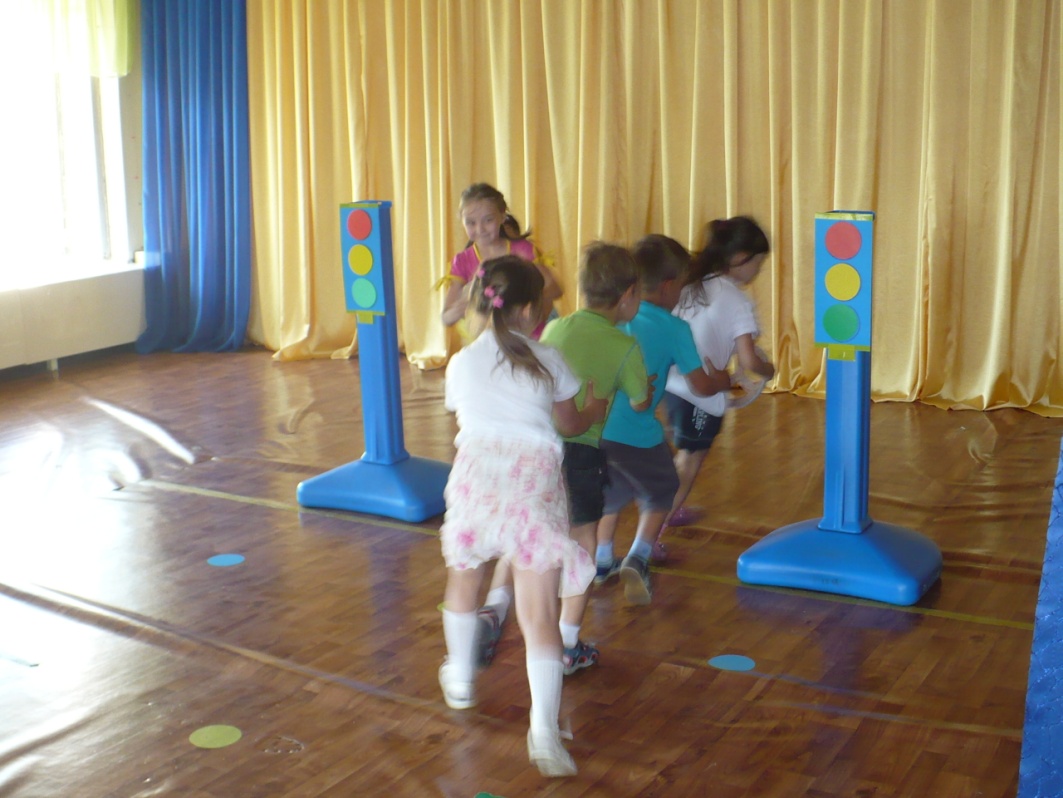 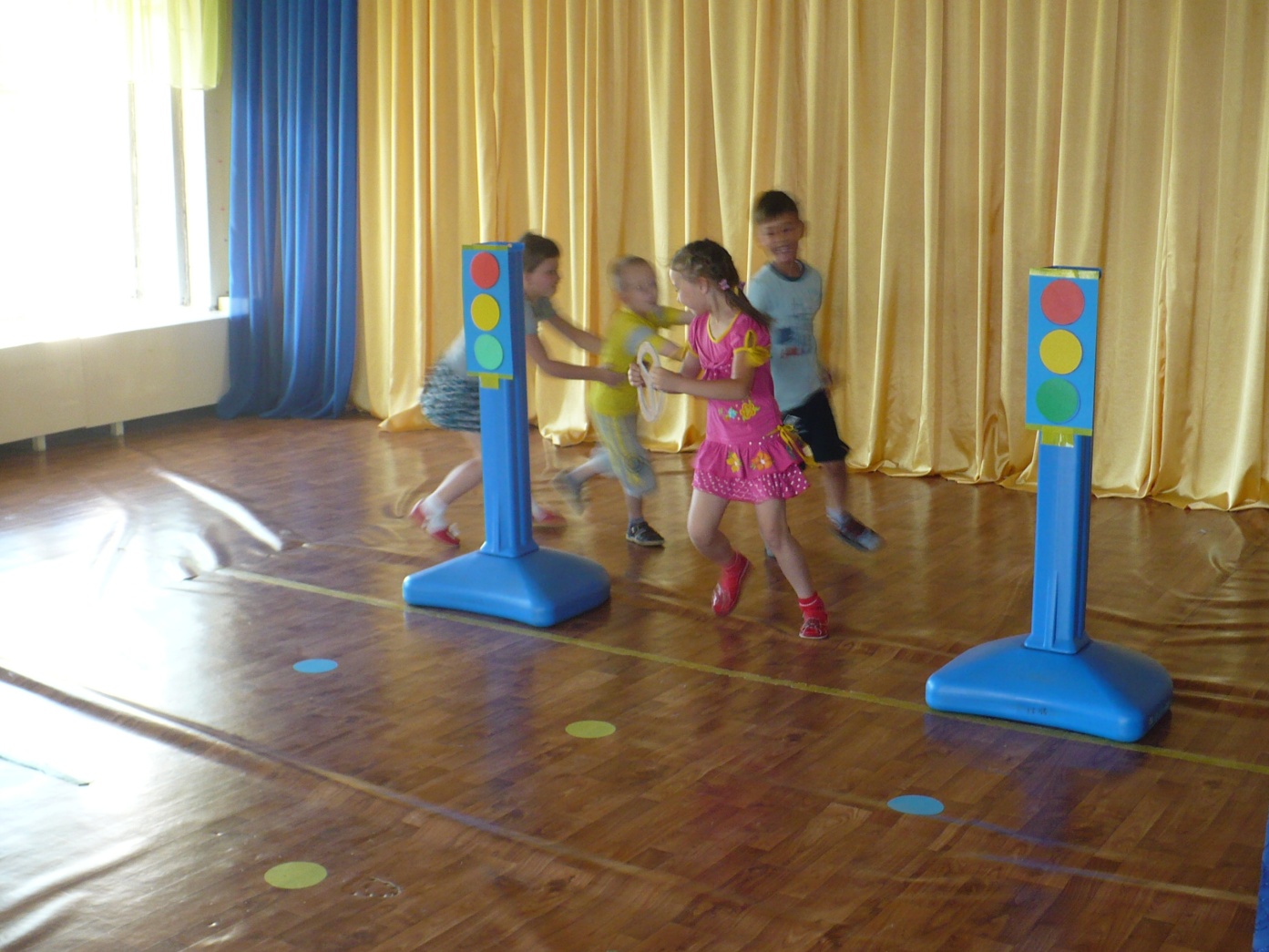 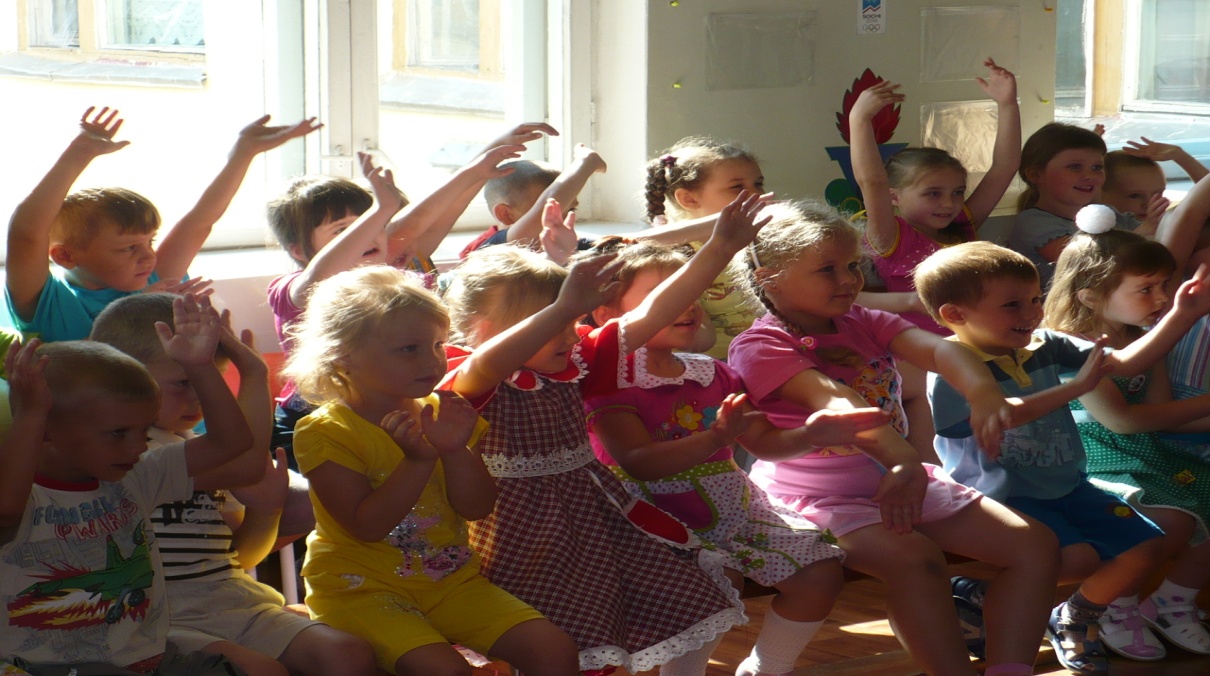 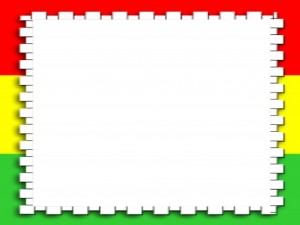 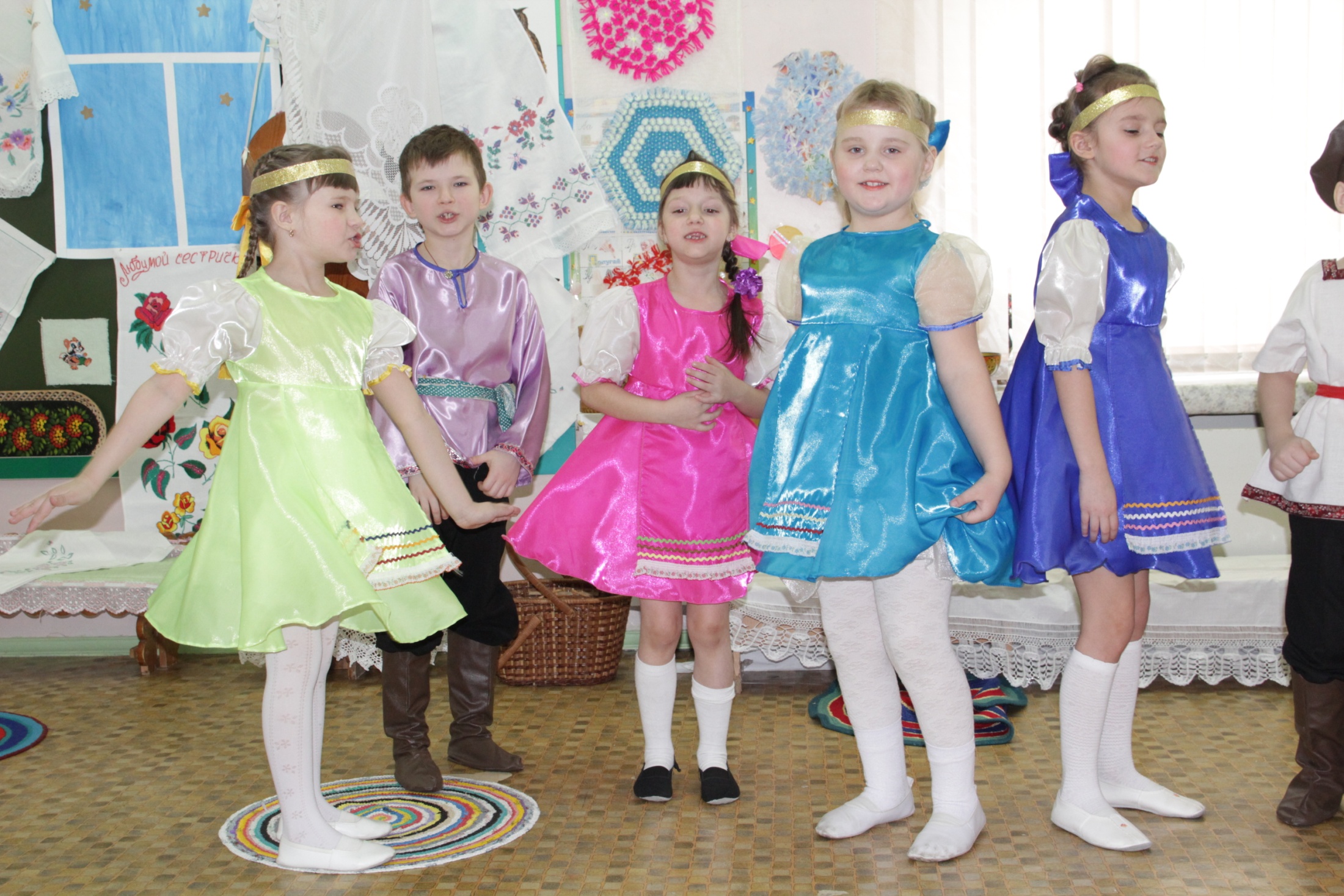 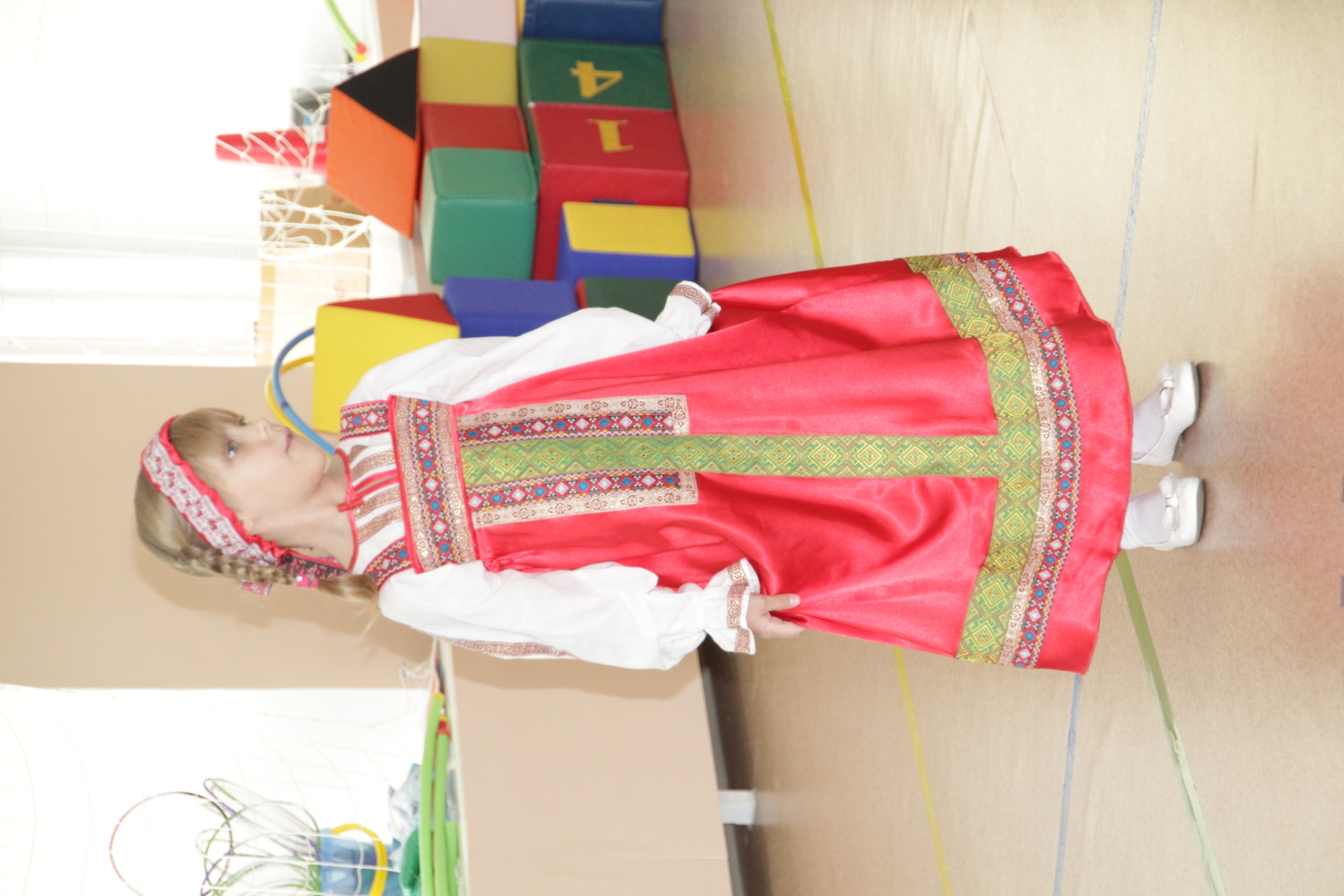 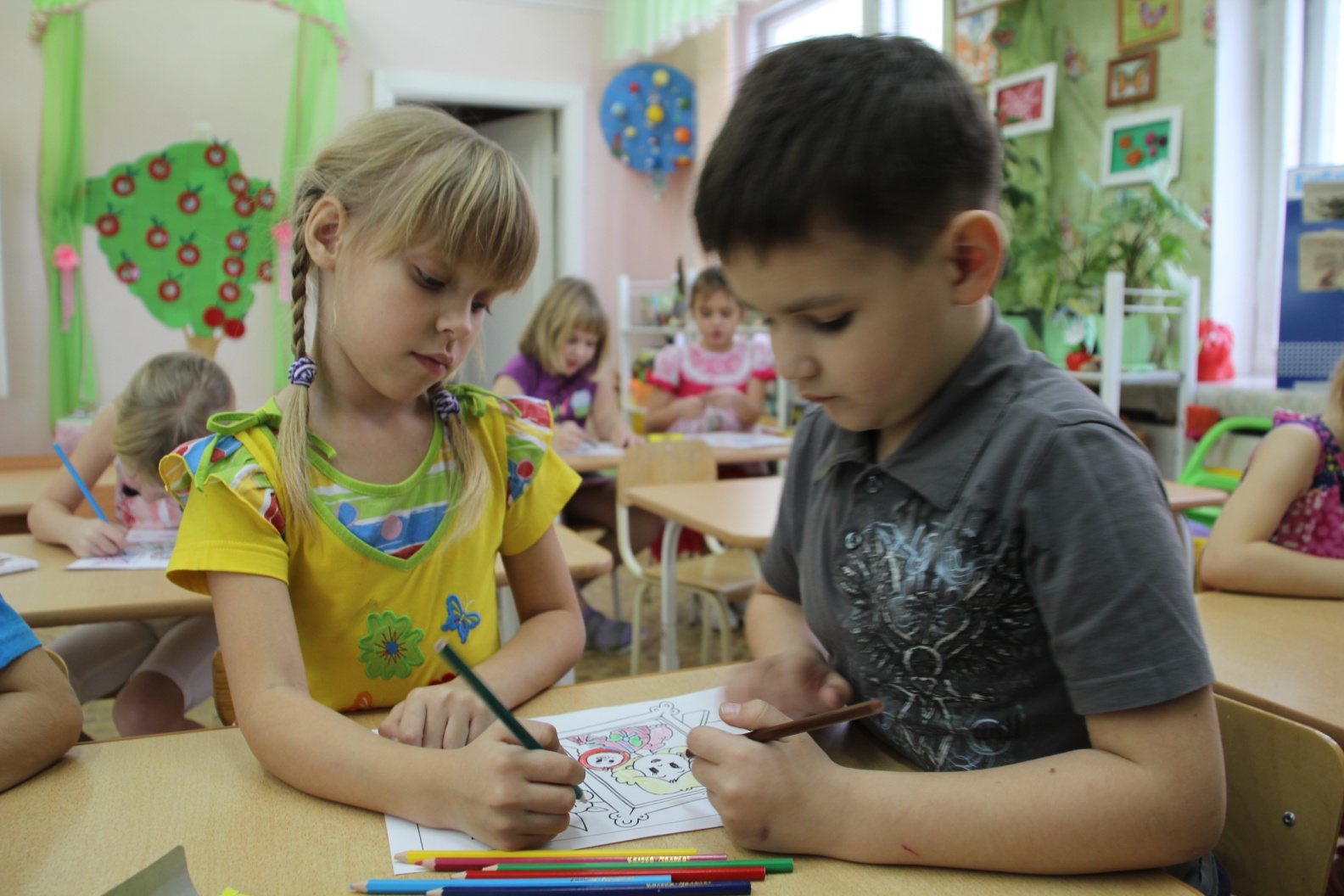 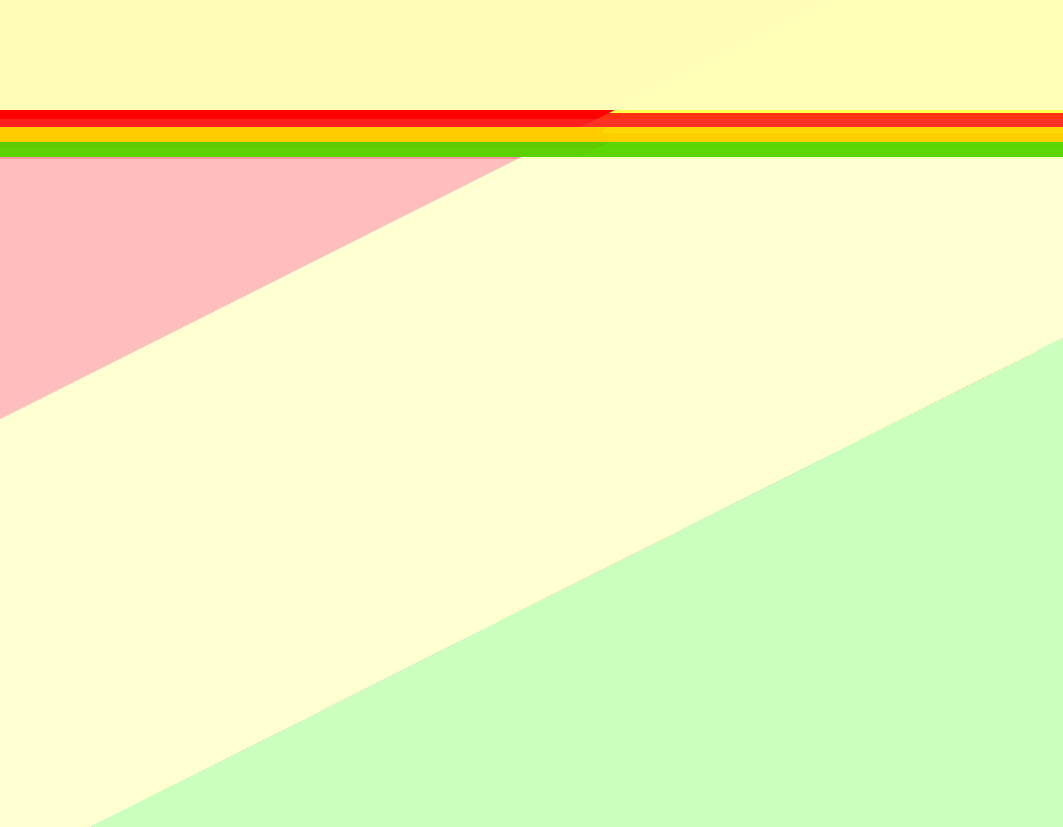 Результаты работы отряда ЮИД
дети освоили правила безопасного поведения на дорогах и в транспорте;
 у детей сформировано умение предвидеть опасные ситуации на дороге, принимать грамотные решения, чтобы избежать их;
у воспитанников развиты организаторские способности и общая культура личности, они – активные пропагандисты безопасного дорожного  движения как среди сверстников, так и среди родителей, взрослых.
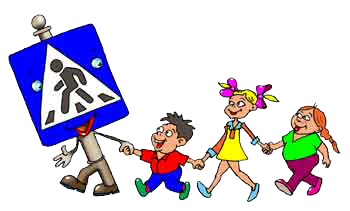 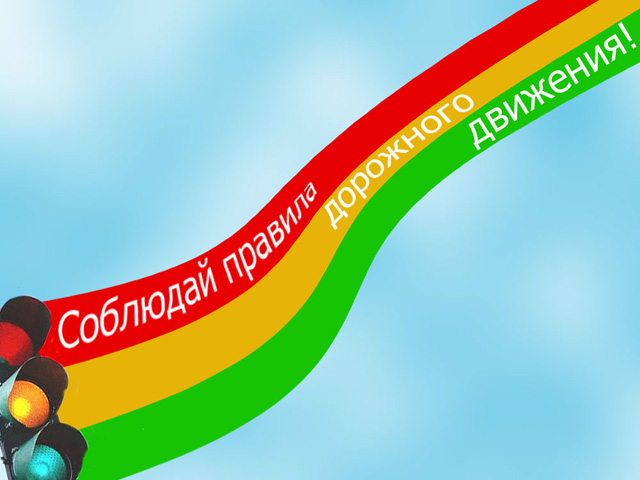 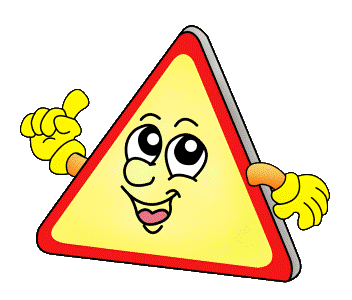